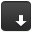 RADIUS
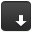 RADIUS
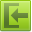 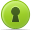 RADIUS
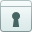 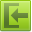 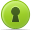 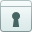 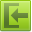 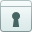 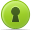 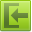 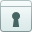 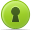